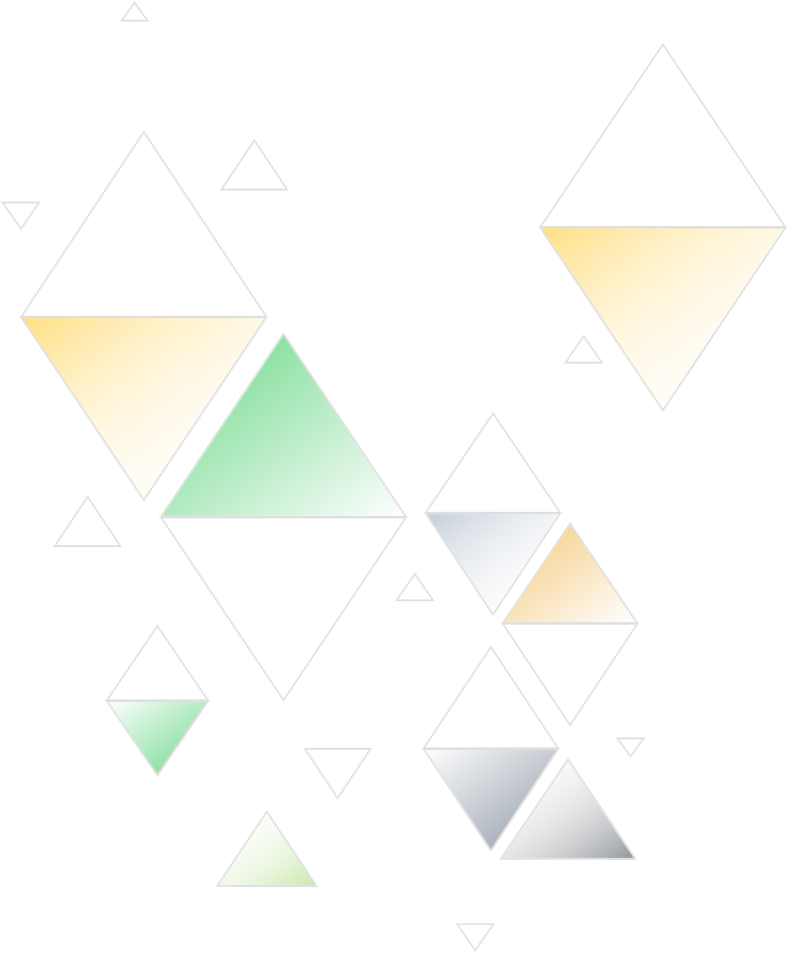 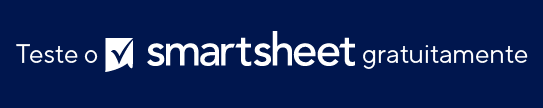 MODELO DE MAPA DE CALOR DE RISCOS PARA POWERPOINT
APRESENTAÇÃO DO MAPA DE CALOR DE RISCOS
RISCO 1
RISCO 2
RISCO 3
RISCO 4
RISCO 6
RISCO 5
RISCO 7
RISCO 8
PROBABILIDADE
RISCO DE PRIORIDADE BAIXA
RISCO DE PRIORIDADE MÉDIA
RISCO DE PRIORIDADE ALTA
RISCO CRÍTICO
IMPACTO
ESTRATÉGIAS DE MITIGAÇÃO
RELATÓRIO DO PROJETO
MAPA DE CALOR DE RISCOS